Федеральное государственное бюджетное образовательное учреждение высшего образования «Красноярский государственный медицинский университет имени профессора В.Ф. Войно-Ясенецкого" 
Министерства здравоохранения Российской Федерации Фармацевтический колледж
«Муковисцидоз. Современное представление о заболевании»
Автор: студентка 308 группы, отделения «Сестринское дело»: Багачева А.Ю.
Руководитель: Овчинникова Т.В.
Красноярск, 2022
Введение
Муковисцидоз – наследственное аутосомно-рецессивное заболевание. Характеризуется поражением экзокринных желез с образованием секрета повышенной вязкости, вызывающего обструкцию выводных протоков, с развитием вторичных прогрессирующих изменений органов, прежде всего легких, поджелудочной железы, печени, кишечника. 
Муковисцидоз относится к редким и жизнеугрожающим заболеваниям. Ежегодно в России рождается около 650 человек с муковисцидозом, а в мире — один на 2000–5000 новорожденных страдает этой болезнью. В России на 2016 год таких больных было зарегистрировано около 3000, а во всем мире порядка 100 000.
Цель и задачи проекта
Цель:
Изучение причин, клинических проявлений и лечения муковисцидоза по данным литературы.
Задачи:
Проанализировать этиологию и патогенез муковисцидоза; 
Рассмотреть клиническую картину муковисцидоза;
Изучить диагностику и лечение муковисцидоза.
История изучения вопроса
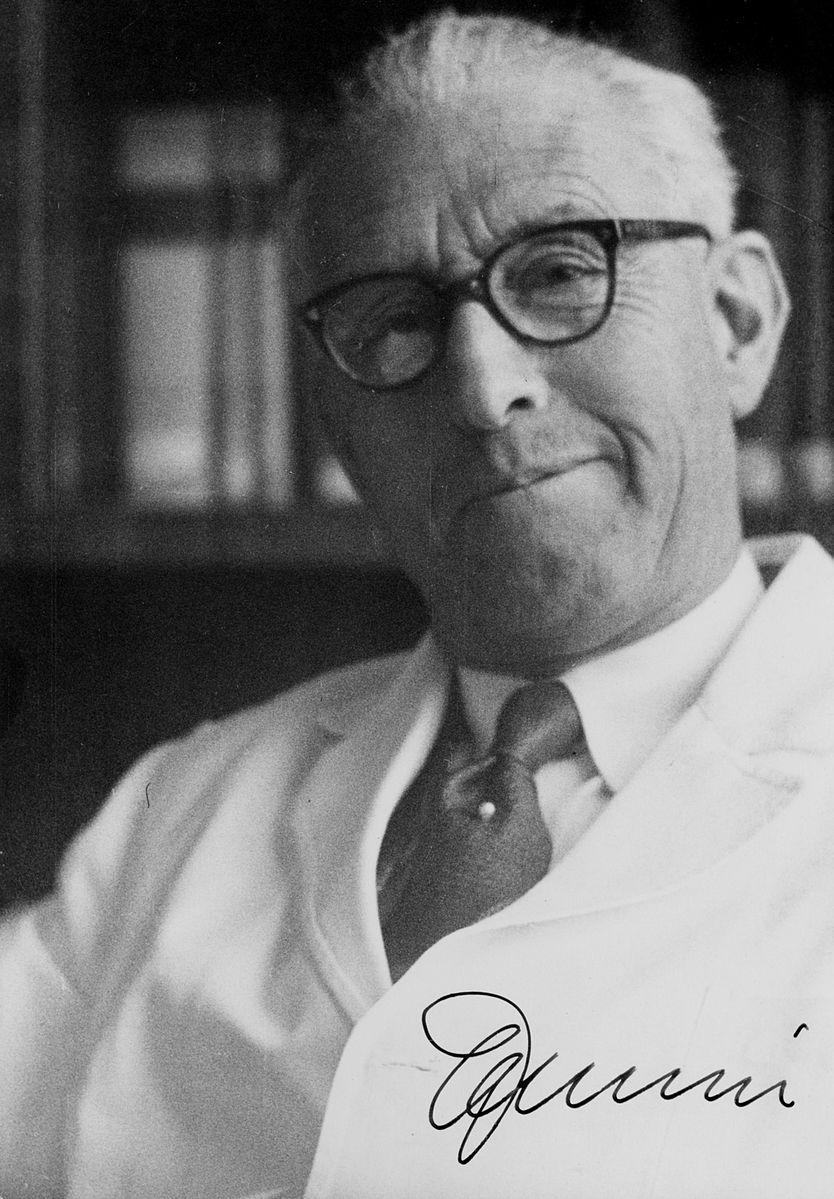 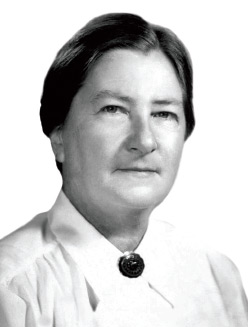 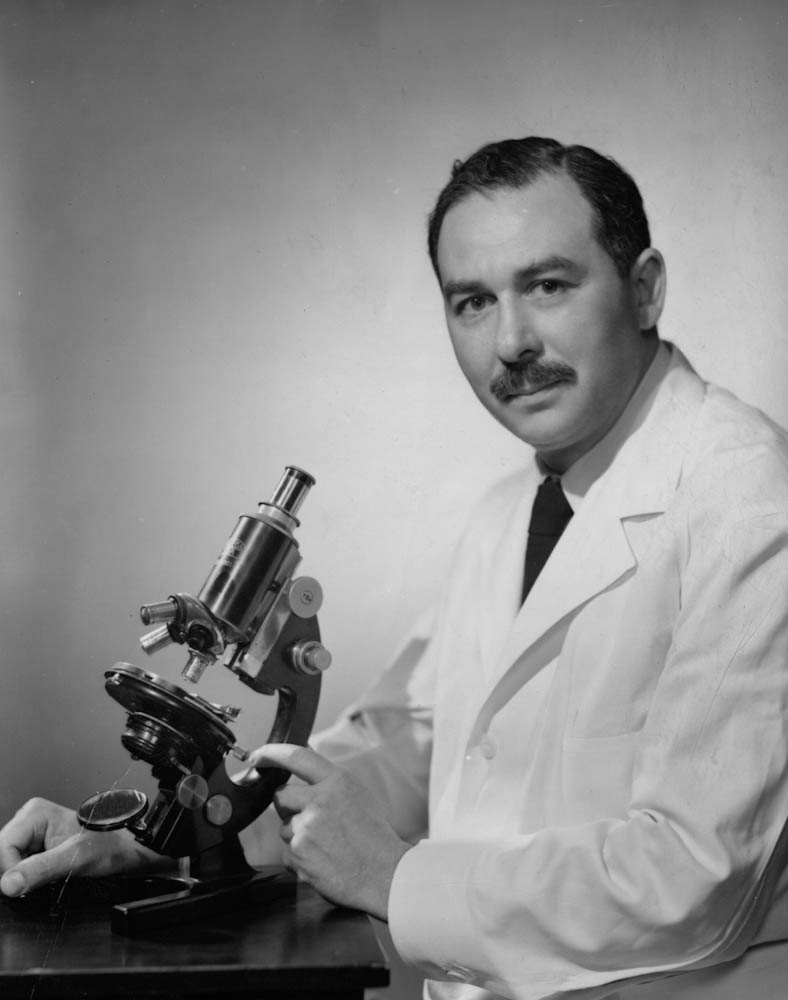 Сидни Фарбер
Гвидо Фанкони
Дороти Андерсен
Этиология муковисцидоза
Муковисцидоз обусловлен мутацией гена CFTR (муковисцидозного трансмембранного регулятора проводимости), который расположен в середине длинного плеча 7-й хромосомы.
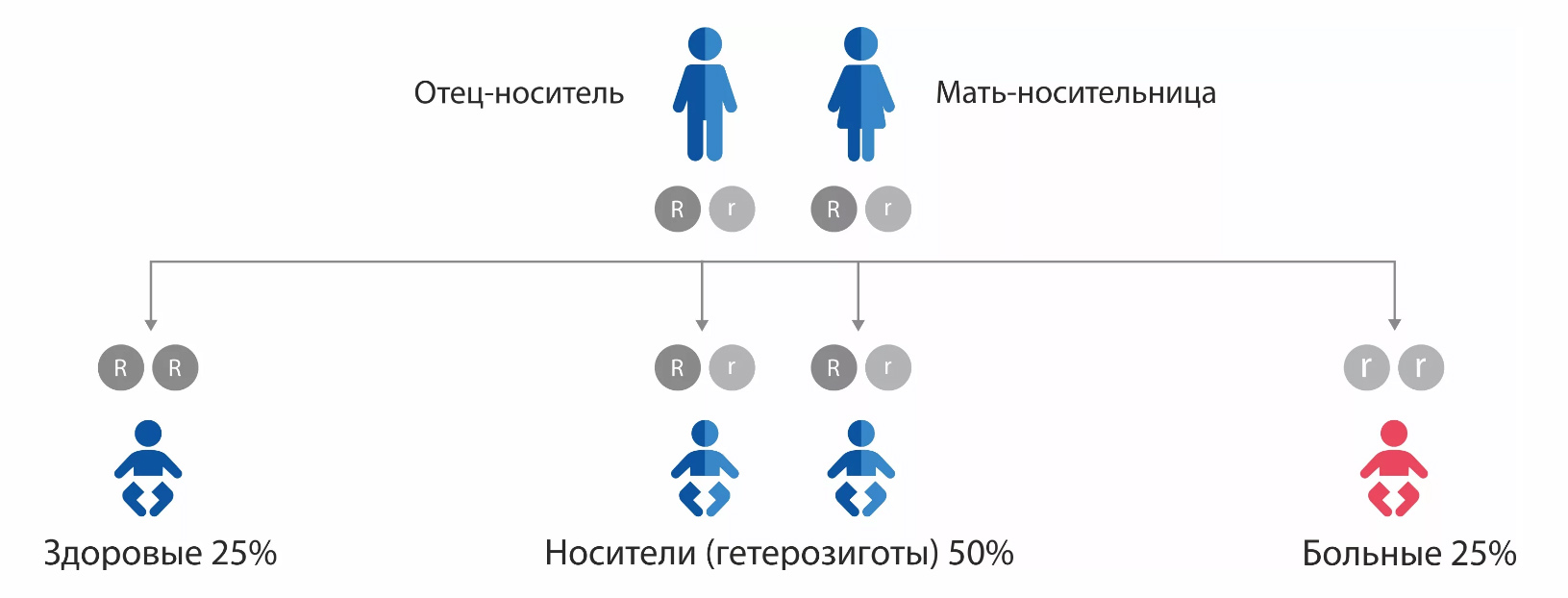 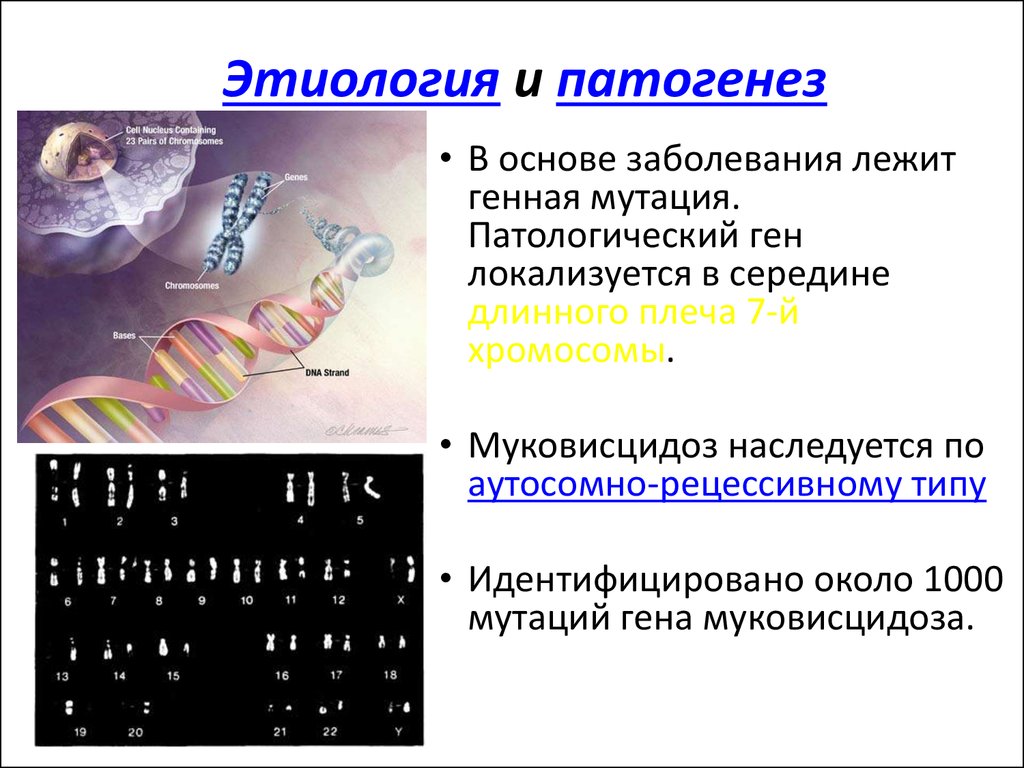 Патогенез муковисцидоза
Изменение вязкоэластических свойств бронхиального секрета => Обтурация бронхиол => Хроническое воспаление
Сгущение секрета => Обструкция протоков => Аутолиз ткани поджелудочной железы
Мутации гена муковисцидоза
Дисфункция кодируемого белка CFTR
Нарушение водно-электролитного баланса в клетках
Сгущение секрета => чрезмерная потеря соли => электролитные расстройства, метаболический алкалоз, подверженность тепловому удару
Неонатальная желтуха, фиброз печени => биллиарный цирроз и портальная гипертензия
Меконеальный илеус
Классификация
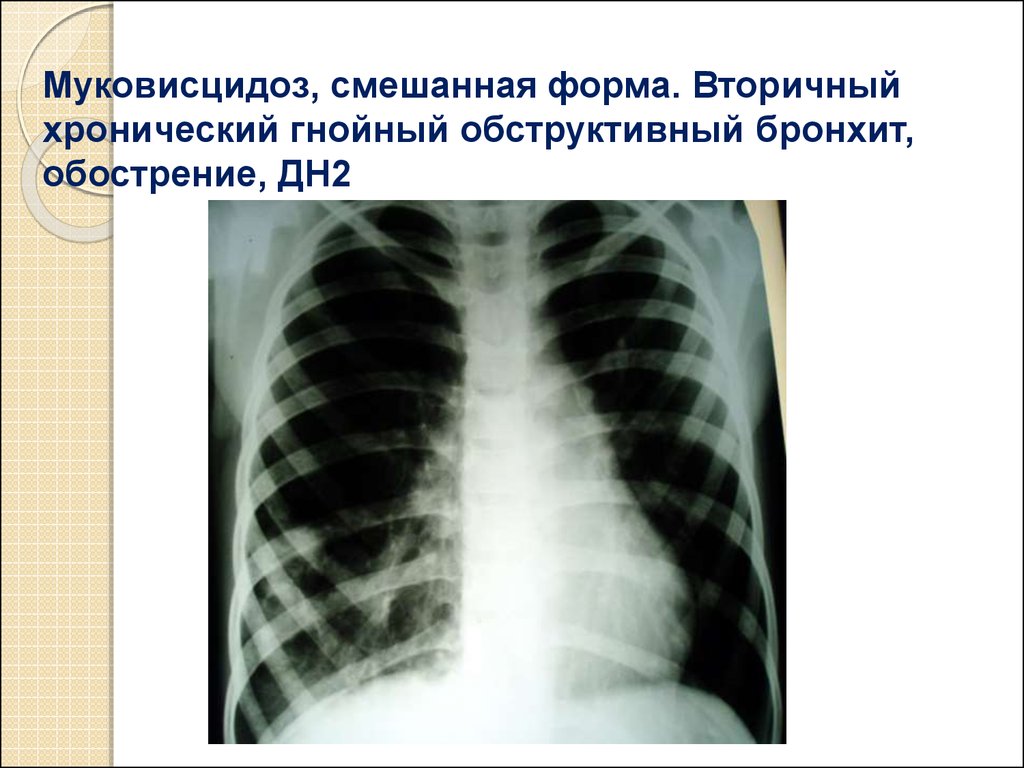 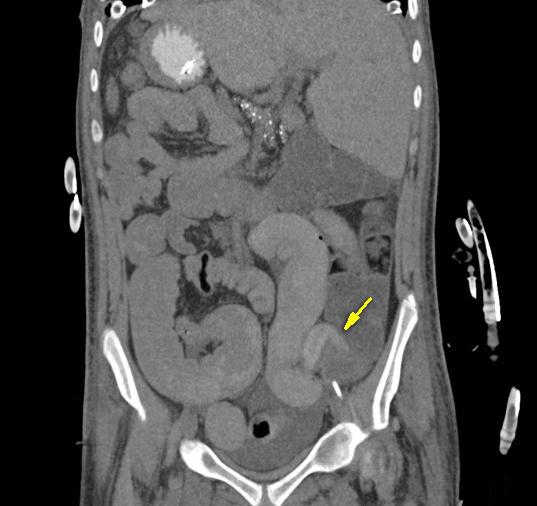 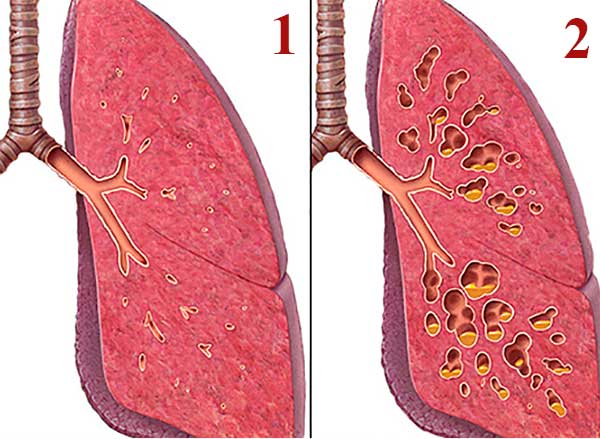 Смешанная. Вторичный хронический гнойный обструктивный бронхит (75-80%)
Респираторная форма (15-20%)
Кишечная форма (5%)
Клиническая картина. Легочная форма
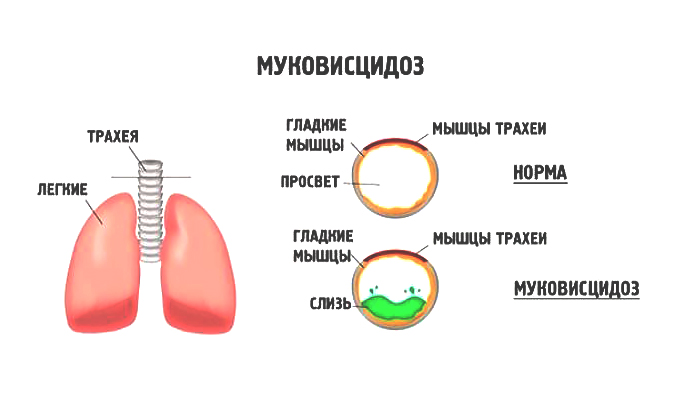 Клиническая картина. Кишечная форма
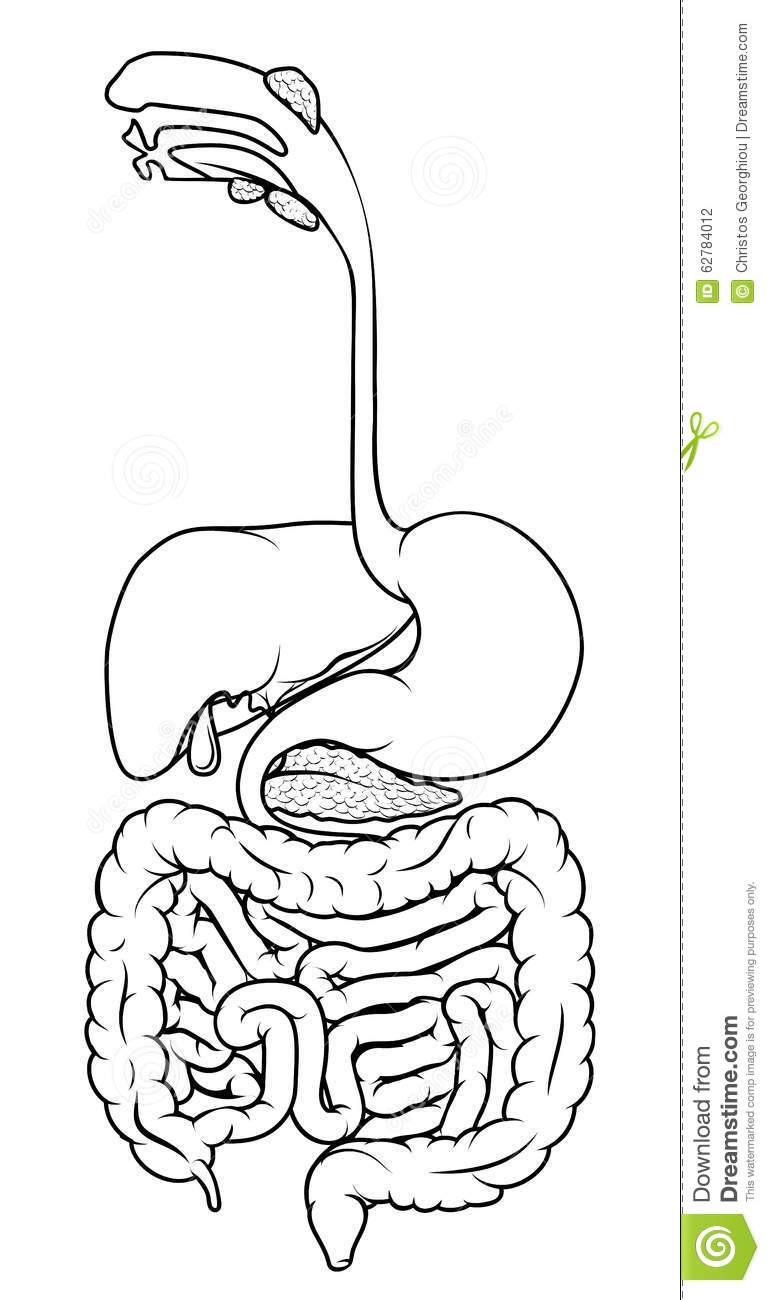 Желудочно-пищеводный рефлюкс
Заболевания печение и желчевыводящих путей
Недостаточность поджелудочной железы, панкреатит
Инвагинация с непроходимостью
Разрастание тонкого кишечника, фиброзирующая колонопатия
Мекониевая непроходимость. Синдром дистальной непроходимости кишечника
Пролапс прямой кишки
Клиническая картина. Смешанная форма
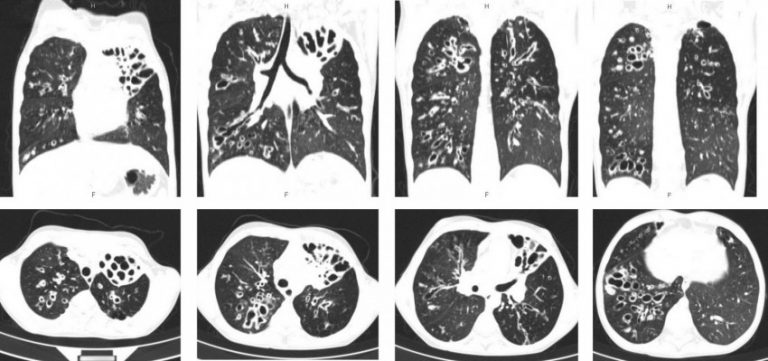 Клиническая картина. Стертые формы
Cтертые формы обусловлены особыми разновидностями мутаций в гене CFTR.
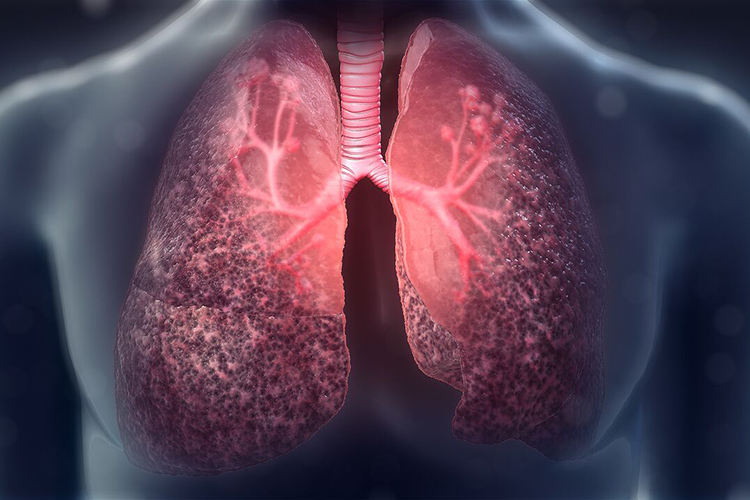 Стадии развития муковисцидоза. Стадии обострения и ремиссии
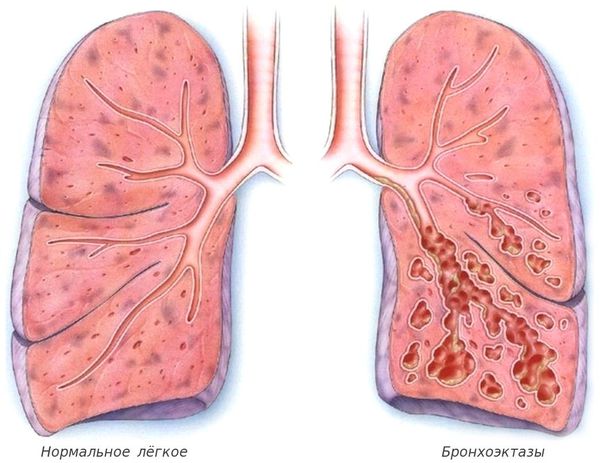 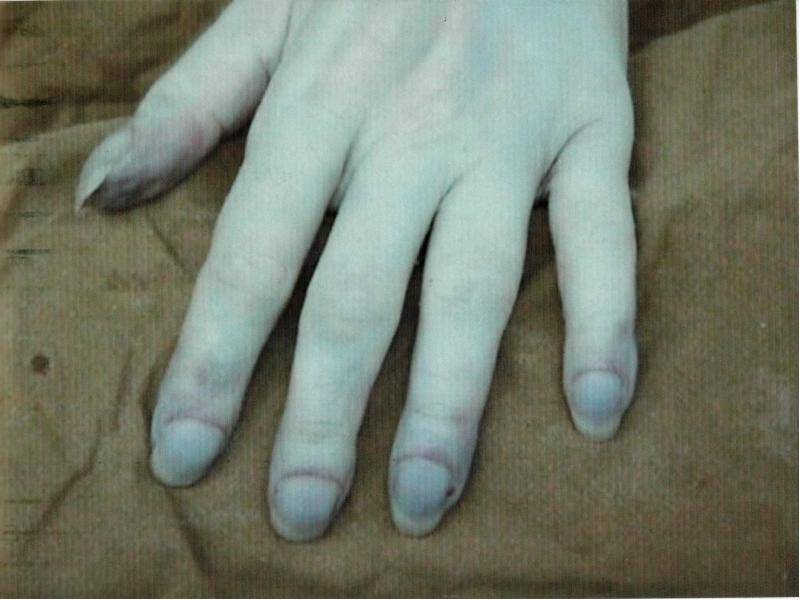 Осложнения муковисцидоза
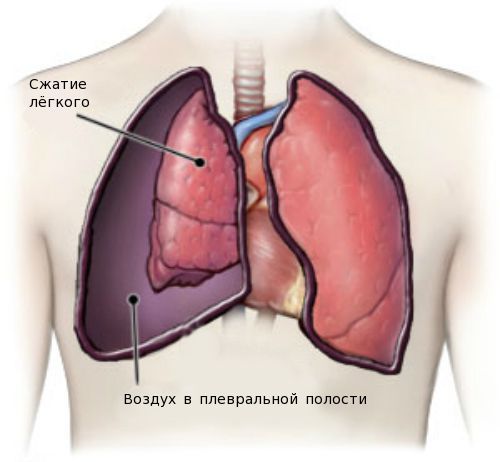 Спонтанный пневмоторакс;
Ателектаз;
Абсцессы в легких;
Легочное сердце;
Мекониальный илеус;
Выпадение прямой кишки;
Желтуха;
Назальный полипоз и т.д.
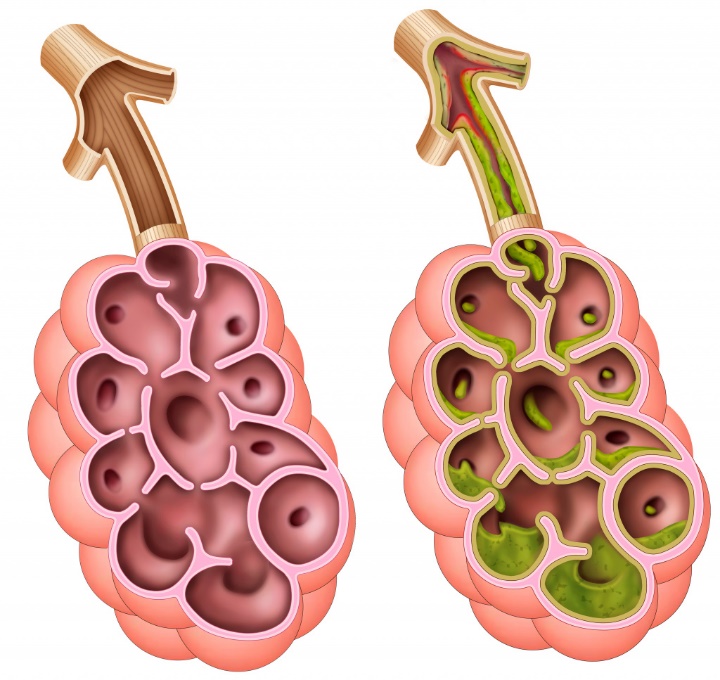 Диагностика и прогноз муковисцидоза
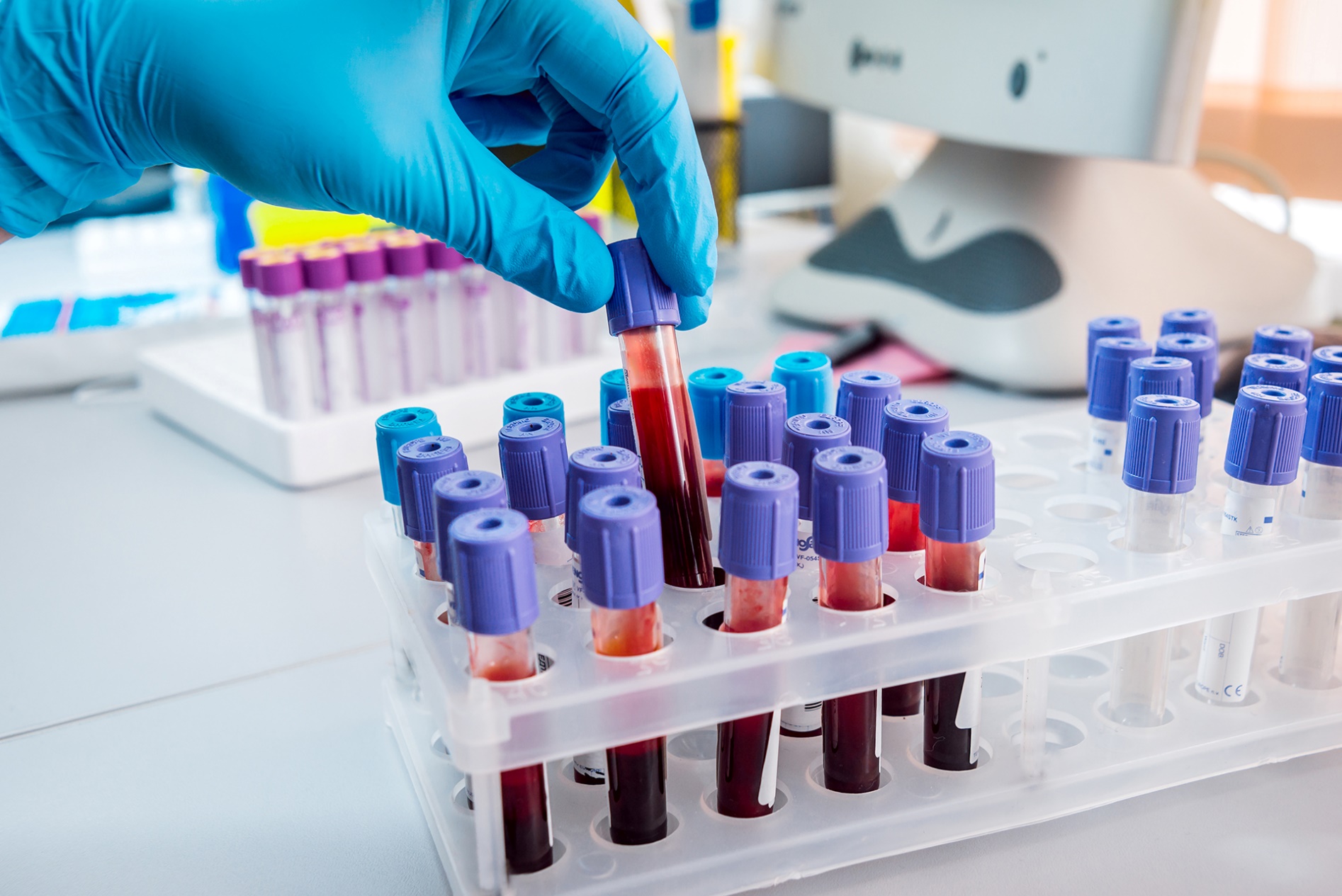 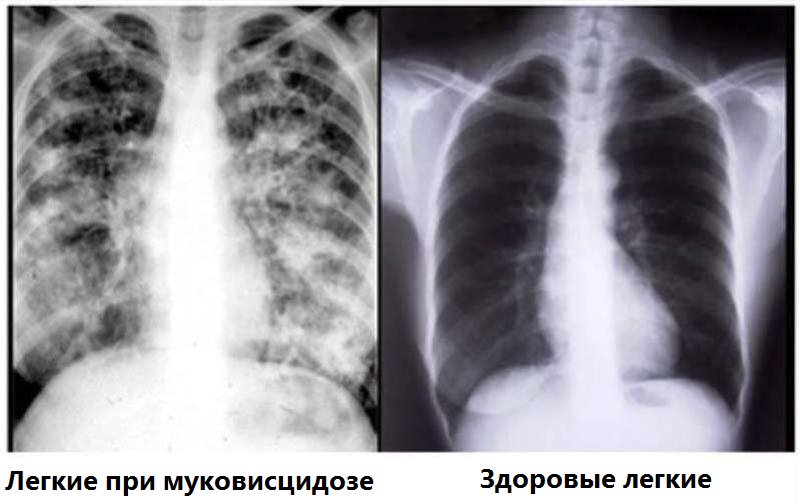 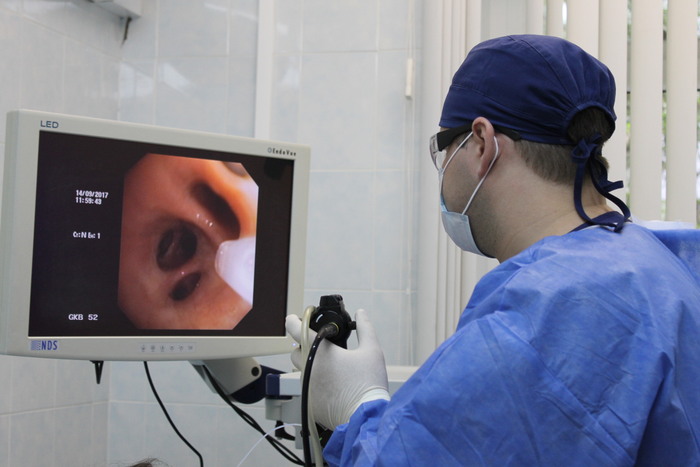 Лабораторная диагностика
Лучевая диагностика
Бронхоскопия
Пренатальная диагностика муковисцидоза
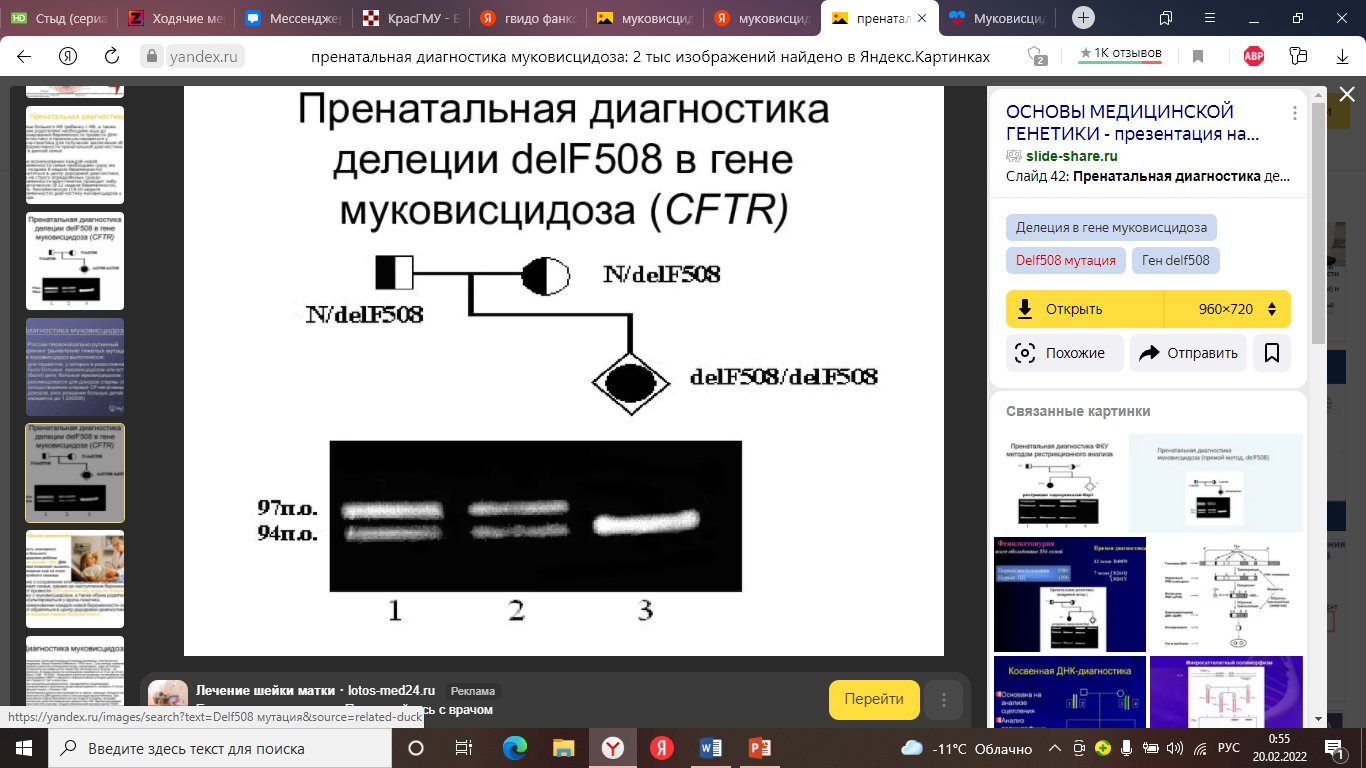 Пренатальная диагностика делеции delF508 в гене муковисцидоза (CFTR)
Скрининг новорожденных на муковисцидоз
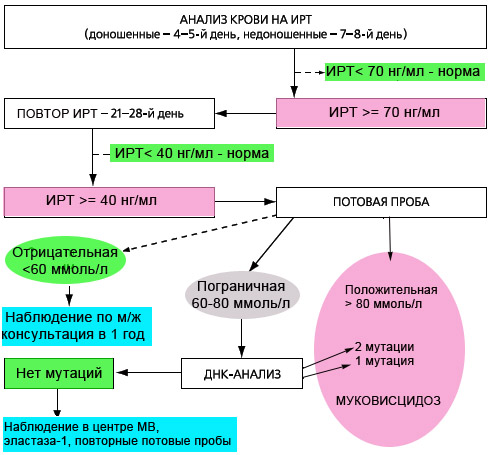 Стандартный национальный протокол скрининга новорожденных на муковисцидоз - алгоритм
Прогноз заболевания
Для больных муковисцидозом возможна полноценная жизнь, но только при условии постоянного получения необходимых препаратов. Основными причинами смертности этих пациентов являются бронхолёгочные осложнения.
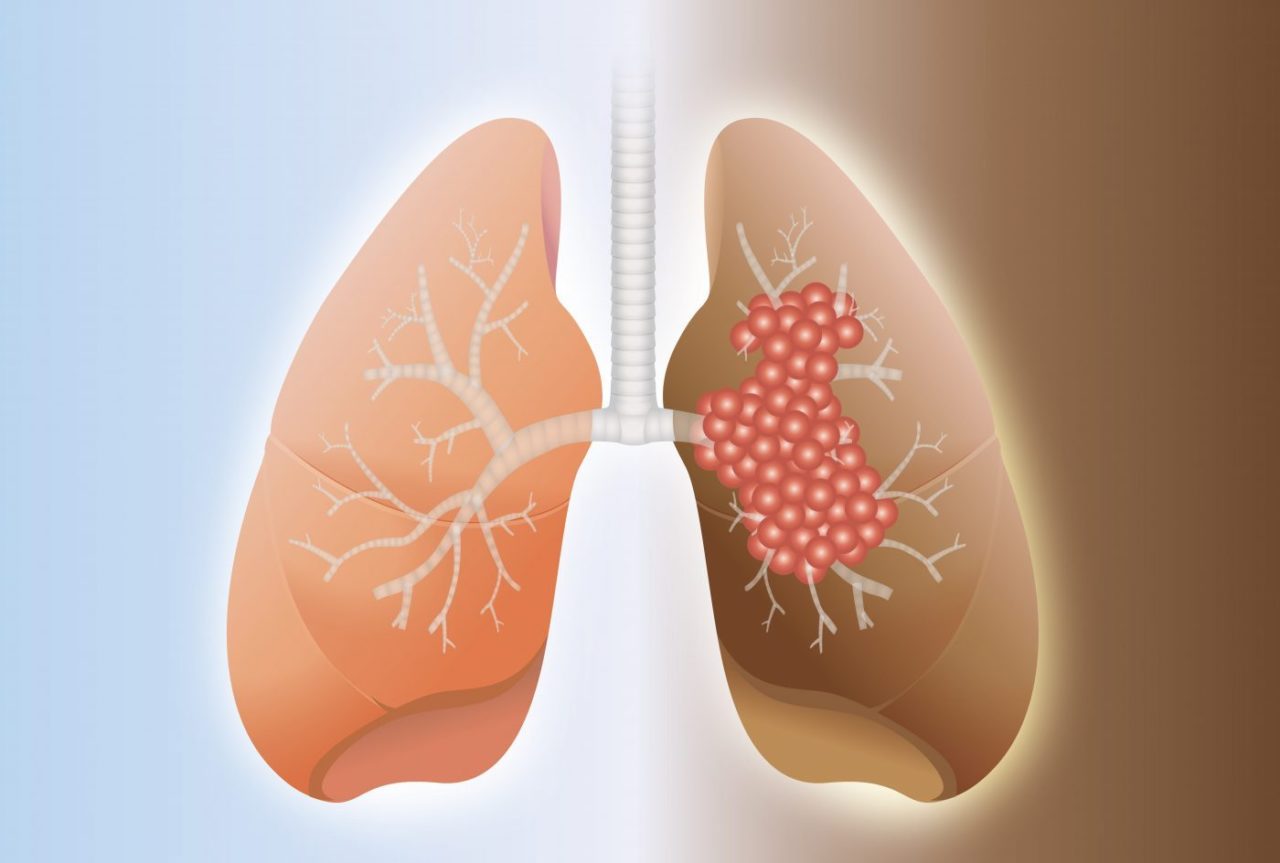 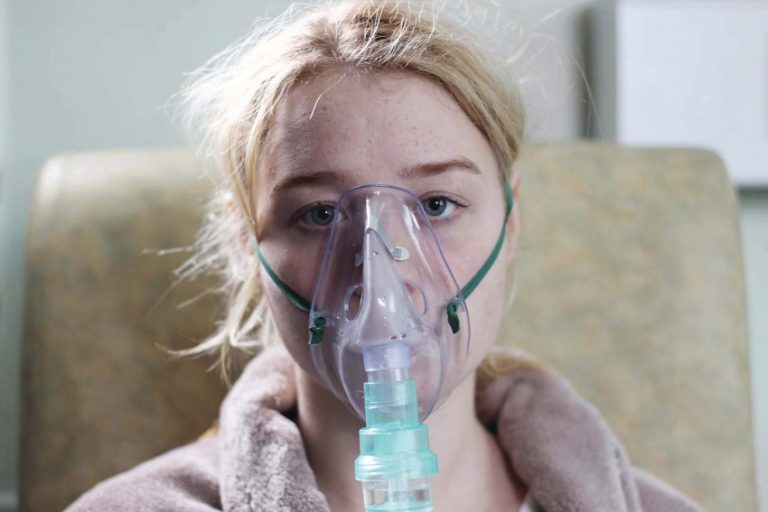 Лечение муковисцидоза, реабилитация и профилактика
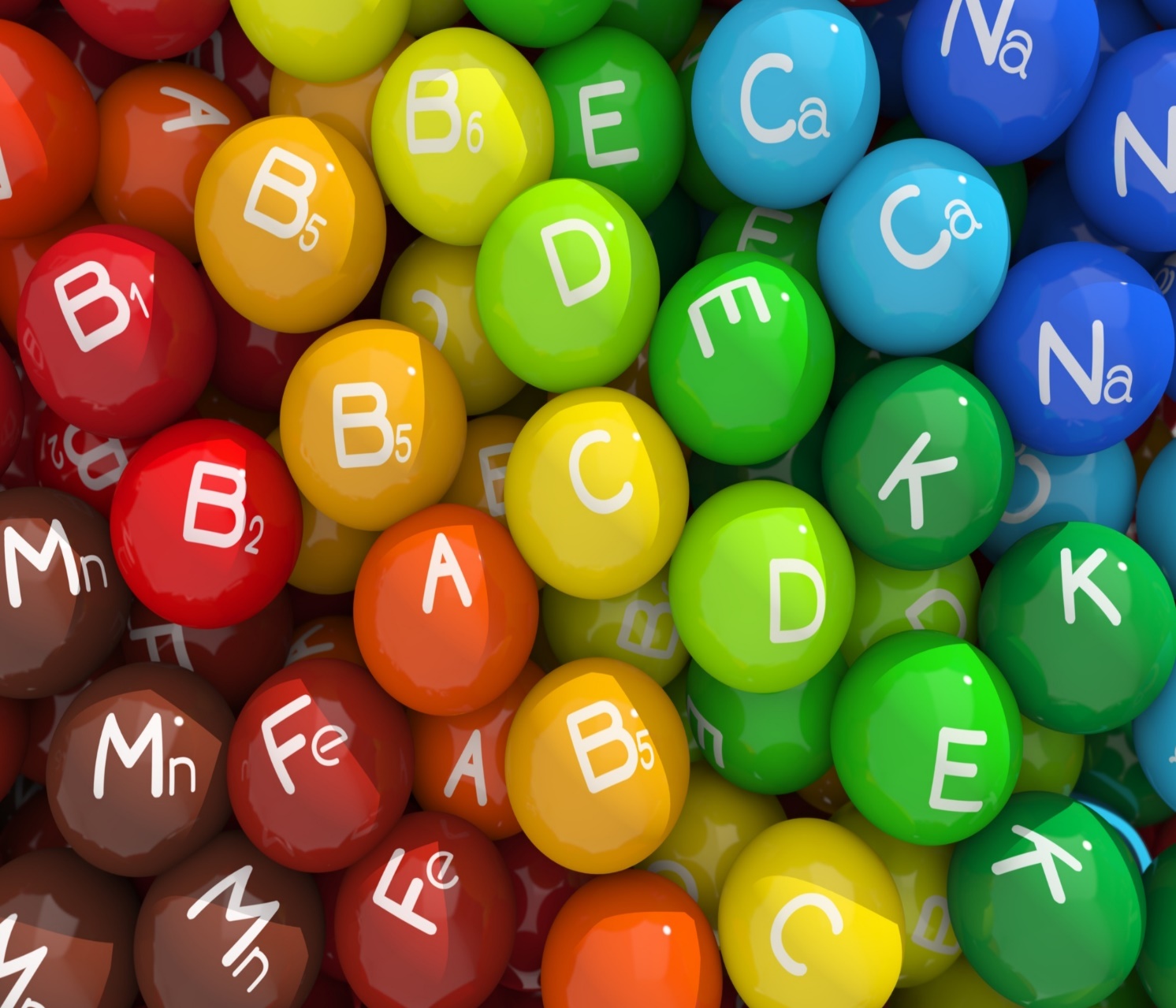 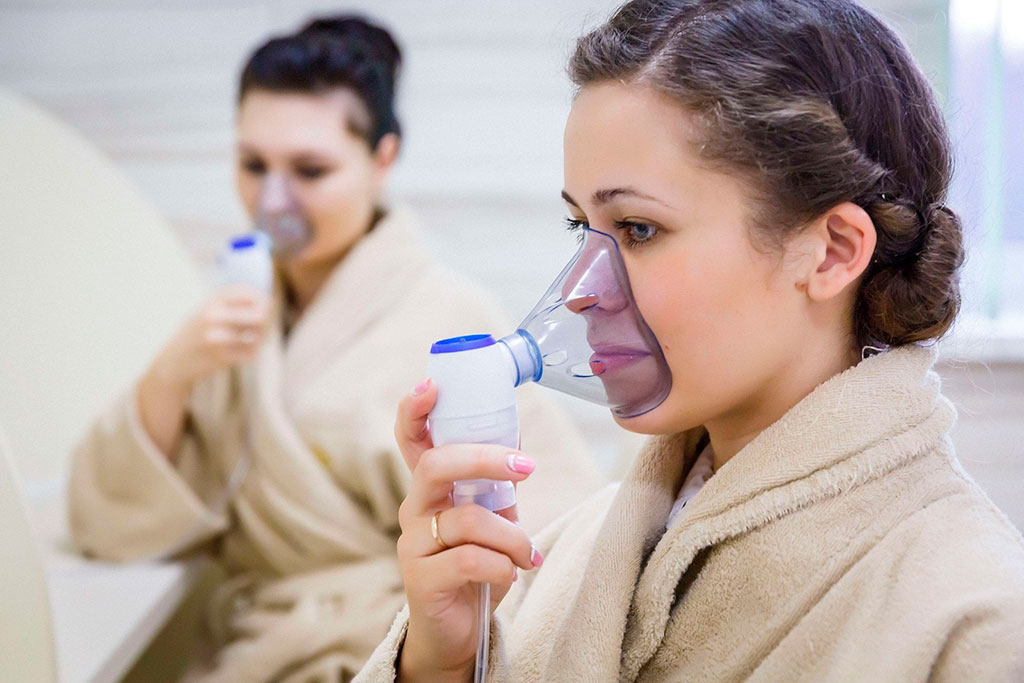 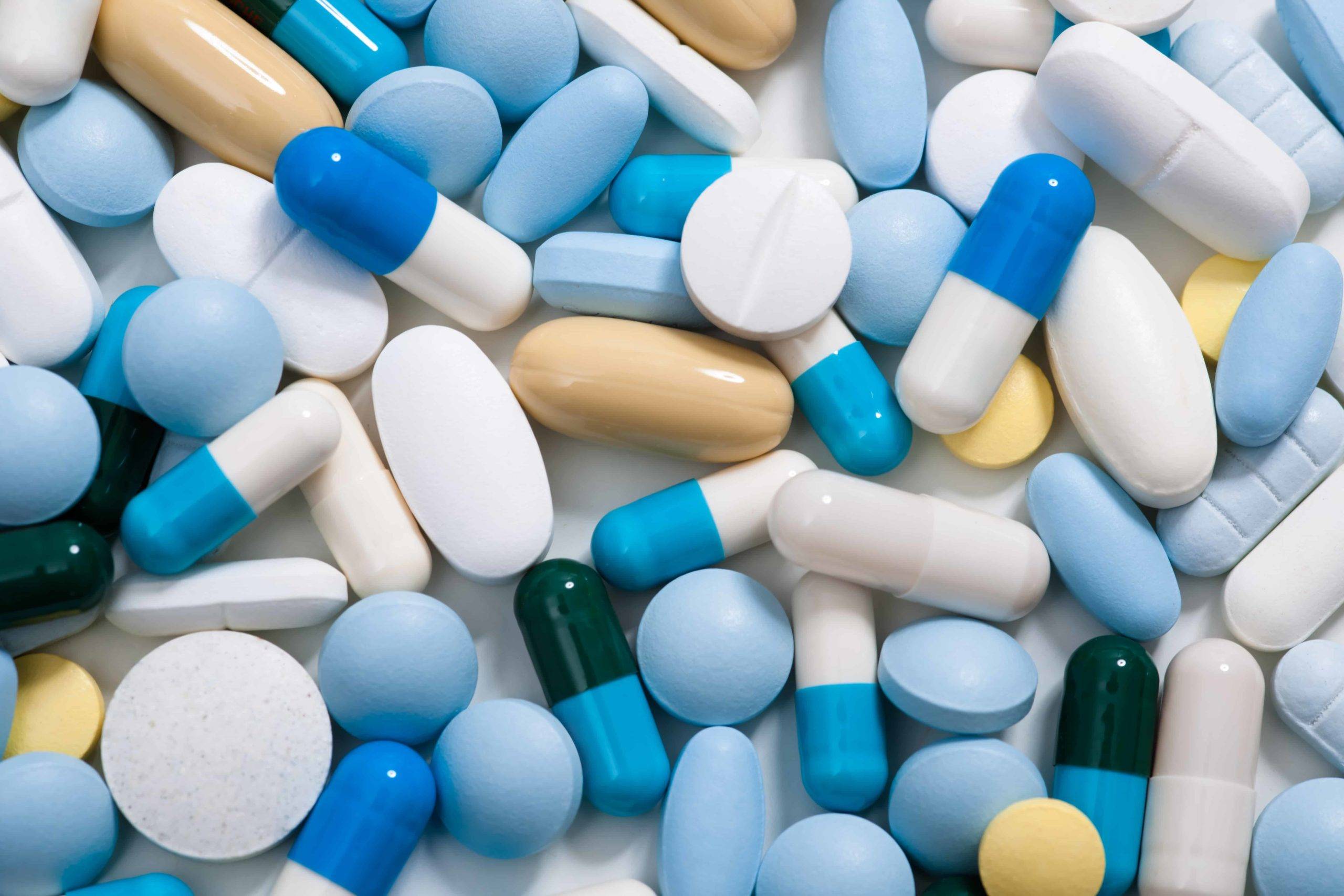 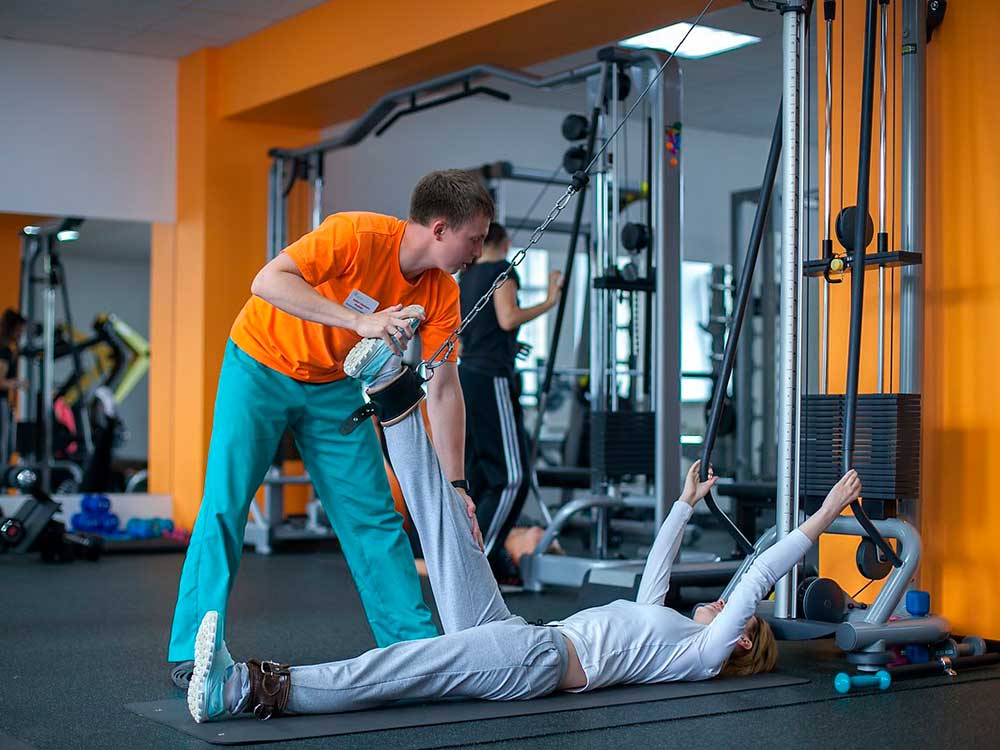 Витаминотерапия
Кинезитерапия
Ингаляции
Антибиотики
Выводы
На основе изученного материала можно сделать выводы: 
 Муковисцидоз — это наследственное заболевание, обусловленное мутацией гена трансмембранного регулятора муковисцидоза и характеризующееся поражением желёз внешней секреции, тяжёлыми нарушениями функций органов дыхания. В патогенезе важным звеном является повышенная вязкость секретов.
 Выделяют кишечную, легочную, смешанную и стертую формы.
3) В диагностике муковисцидоза применяются такие методы: генетические, рентгенография, бронхоскопия и лабораторные методы исследования. В лечении возможно применение только симптоматической терапии.
Спасибо за внимание!
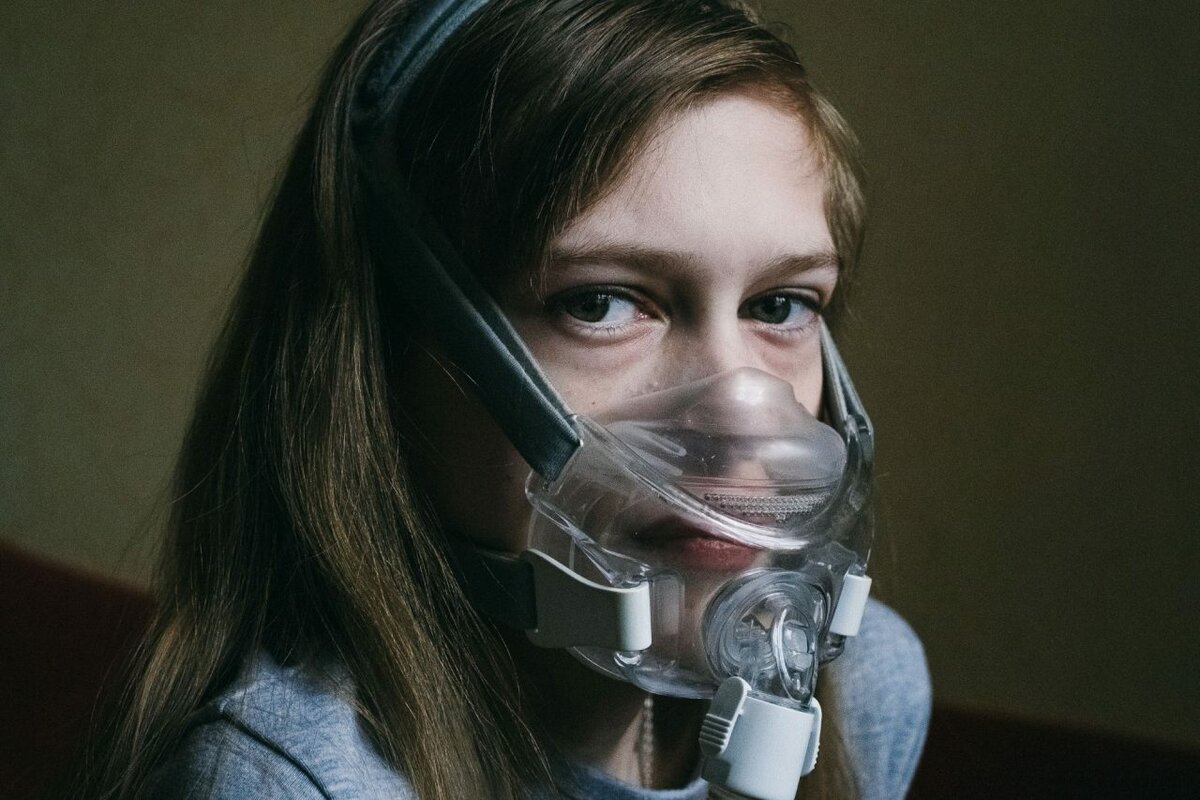